Laughton Community Primary School School Improvement Plan
2017-2018
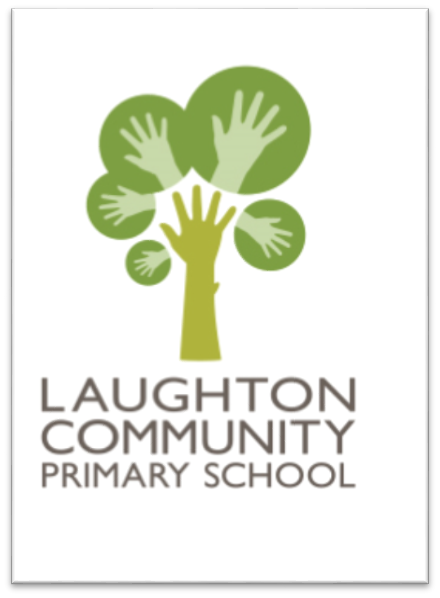 The effectiveness of leadership and management
Embed leadership across partnership for a sustainable model
Governors' to agree next steps for school’s long-term plan.
Gain more insight into parental views and expectations in order to support and include them in their children’s learning.
Further strengthen the leadership and management in mathematics by providing continuing professional development for the new mathematics lead particularly in the development of monitoring and evaluation skills and data analysis.
Enhance the leadership of the 'acting' deputy headteacher using the Ofsted inspection leadership and management grade descriptors.  
Further improve the effectiveness of the current monitoring and evaluation systems so that all procedures are robust and rigorous and support the school's aspirations to be 'outstanding.'
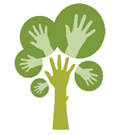 The quality of teaching, learning and assessment
Feedback and response impacting on all children’s learning in maths as much as it is in English.
Extend use of working walls, to meet all curriculum areas
Up skill all staff in mastery to meet national requirements
Increase pupil progress in LKS2
Ensure that a greater proportion of the most able pupils achieve results at the higher levels at the end of Key Stage 2, particularly in writing and mathematics. 
Further improve pupil outcomes by continuing to monitor, support and strengthen the quality of teaching and learning.
Continue to evaluate and develop assessment systems so that the data generated always provides an accurate view of pupil outcomes particularly progress.  
Increase the rate of progress pupils make in Key Stage 2, especially in reading and writing.
Further strengthen teaching and learning by facilitating whole school development in 'Mastery'.
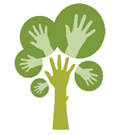 Personal development, behaviour and welfare
Adapt to challenges from pupils who require additional support for EBD.
Improve Attendance 
Increase e safety awareness for all parents and families 
Introduce Thrive practice across classes
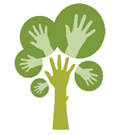 Outcomes for children and learners
Make further progress in maths problem solving and reasoning skills 
Improve mastery skills in maths 
Apply tighter focus on interventions for vulnerable groups
Ensure consistency in handwriting across the school 
Secure good to outstanding teaching in KS2
Improve tracking system to provide a better understanding of progress made, especially by vulnerable groups
Improve spelling in KS2 
Provide opportunities for GD in writing to be explored in KS2
Increase combined R,W, M 
Increase HA in Writing 
Sustain progress from Year 2 to Year 3
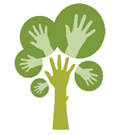 Early Years Foundation Stage (EYFS)
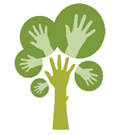